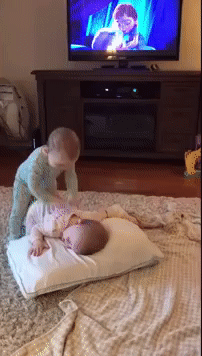 Behavioral Cloning from Observation
Faraz Torabi1, Garrett Warnell2, and Peter Stone1
1The University of Texas at Austin
2U.S. Army Research Laboratory
1
Imitation Learning
goal: learn how to make decisions by trying to imitate another agent
conventionally: observations of other agent (demonstrations) consist of state-action pairs



problem: large amounts of demonstration data do not come with actions (e.g., YouTube videos)
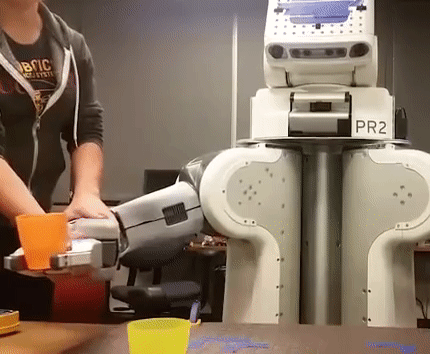 Figure: Finn, Chelsea, Sergey Levine, and Pieter Abbeel. "Guided cost learning: Deep inverse optimal control via policy optimization.“
International Conference on Machine Learning. 2016
2
Imitation from Observation
learn how to perform a task given state-only demonstrations


formulation
	given

	learn
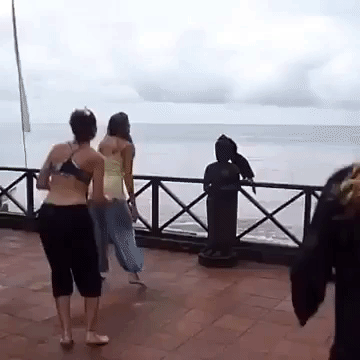 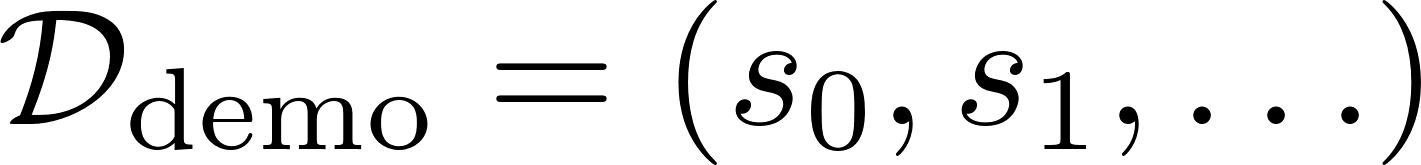 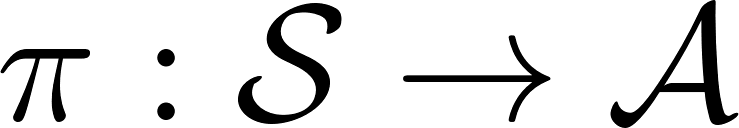 3
Handling Missing Actions
imitation learning
imitation from observation


our solution:
	(1) estimate actions using a learned inverse dynamics model
	(2) perform behavioral cloning
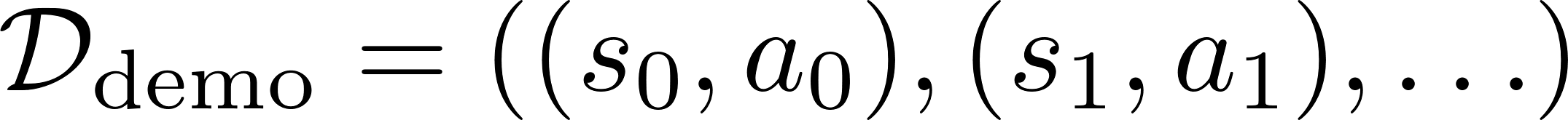 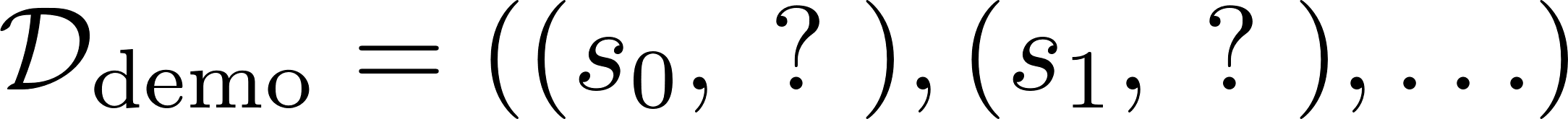 4
Behavioral Cloning from Observation (BCO)
policy initialization: initialize     randomly

data collection: use     to gather experience

model learning: learn inverse dynamics model

action estimation: infer demonstrator actions using model

policy learning: update     using behavioral cloning over state-(action estimate) pairs
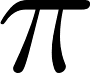 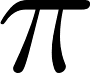 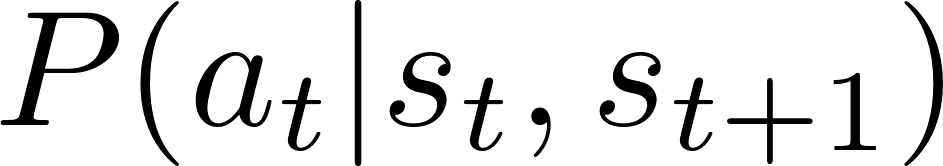 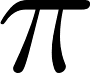 5
Behavioral Cloning from Observation (BCO)
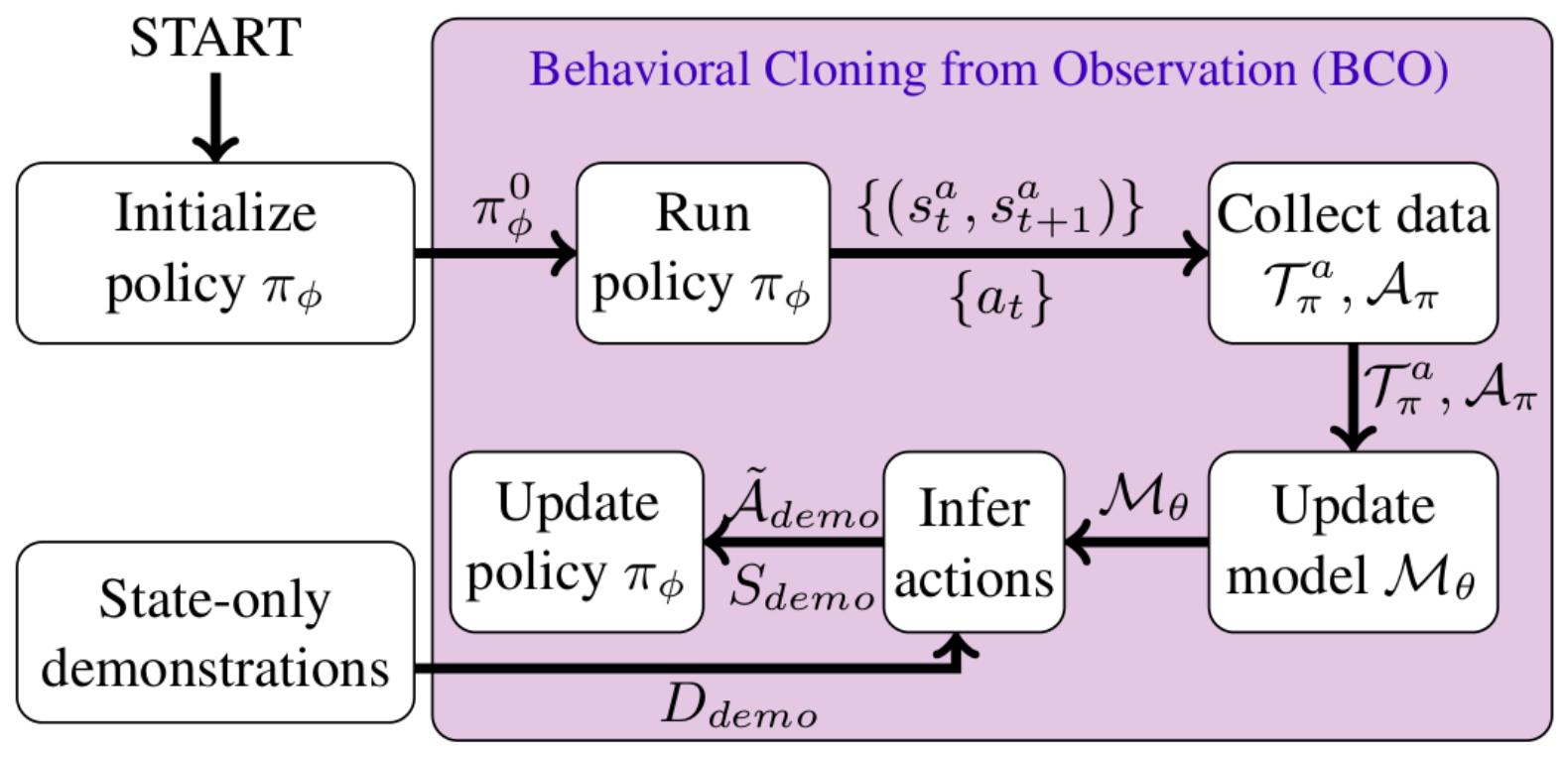 6
Results
domain: “ant” (others in paper)
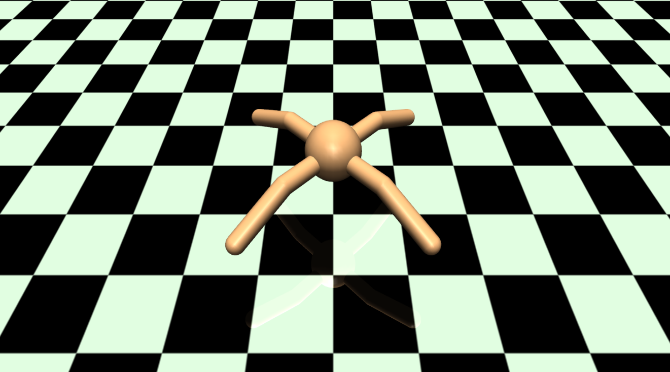 7
Results
BCO v. imitation learning (has actions)
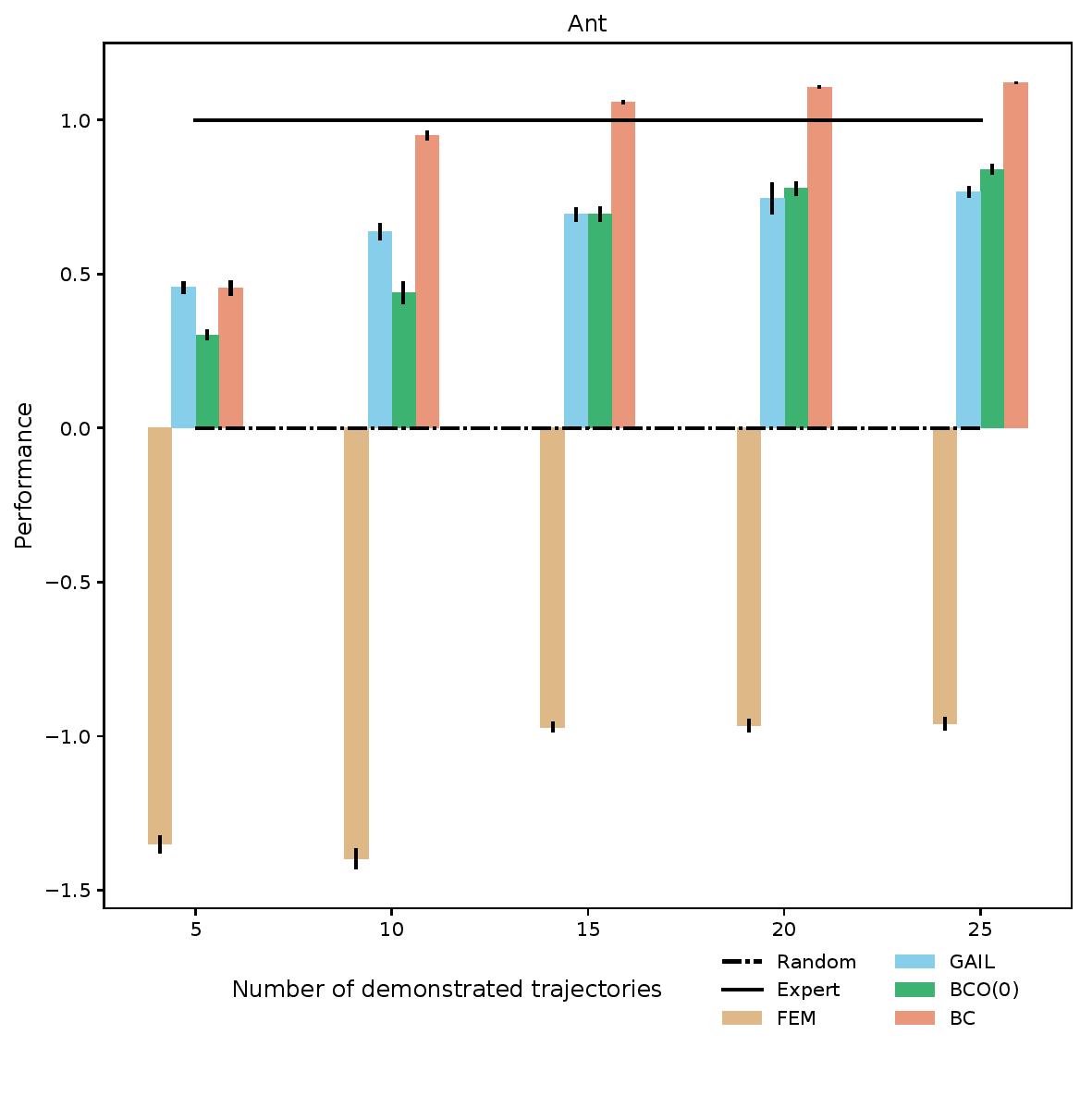 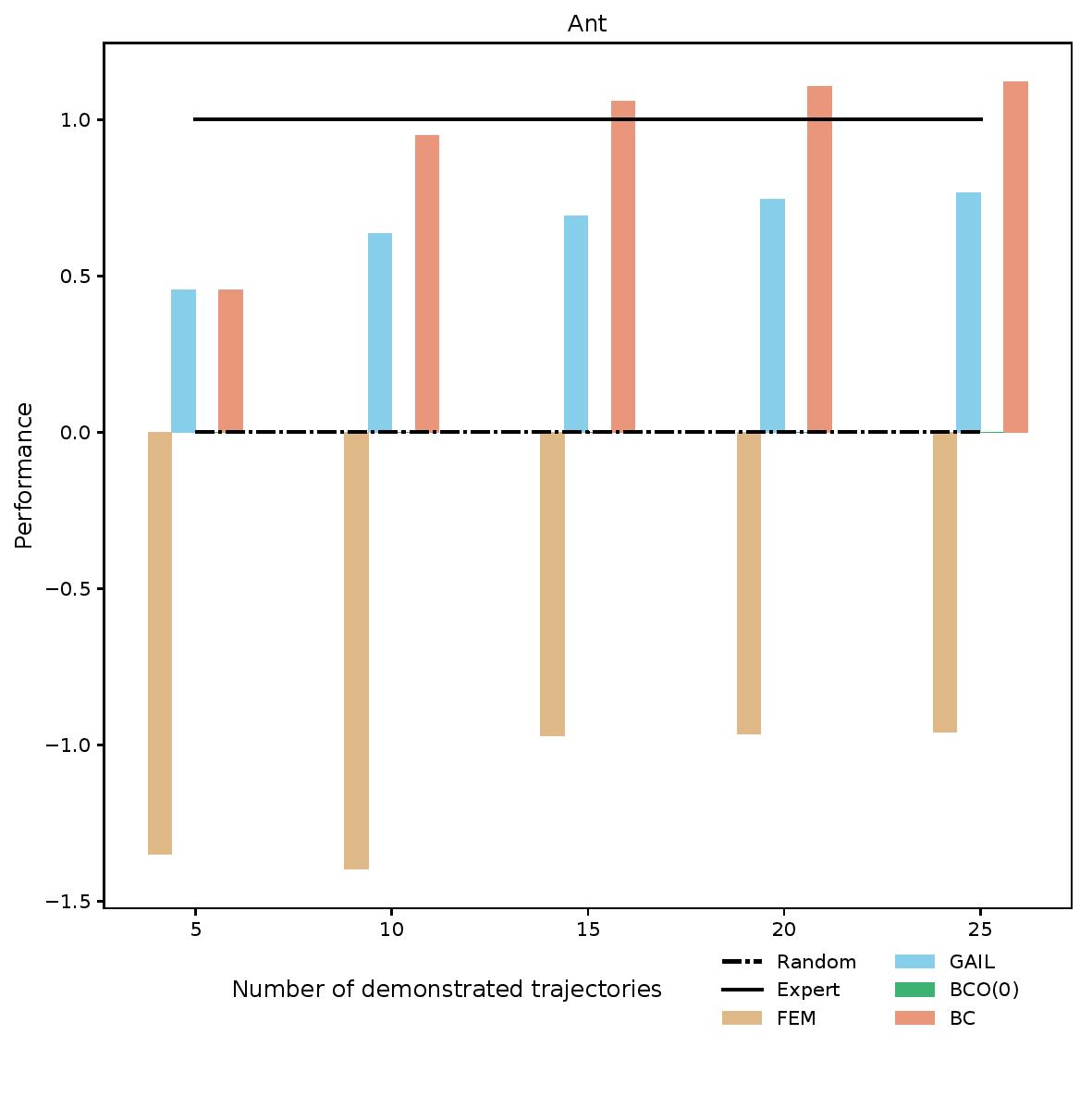 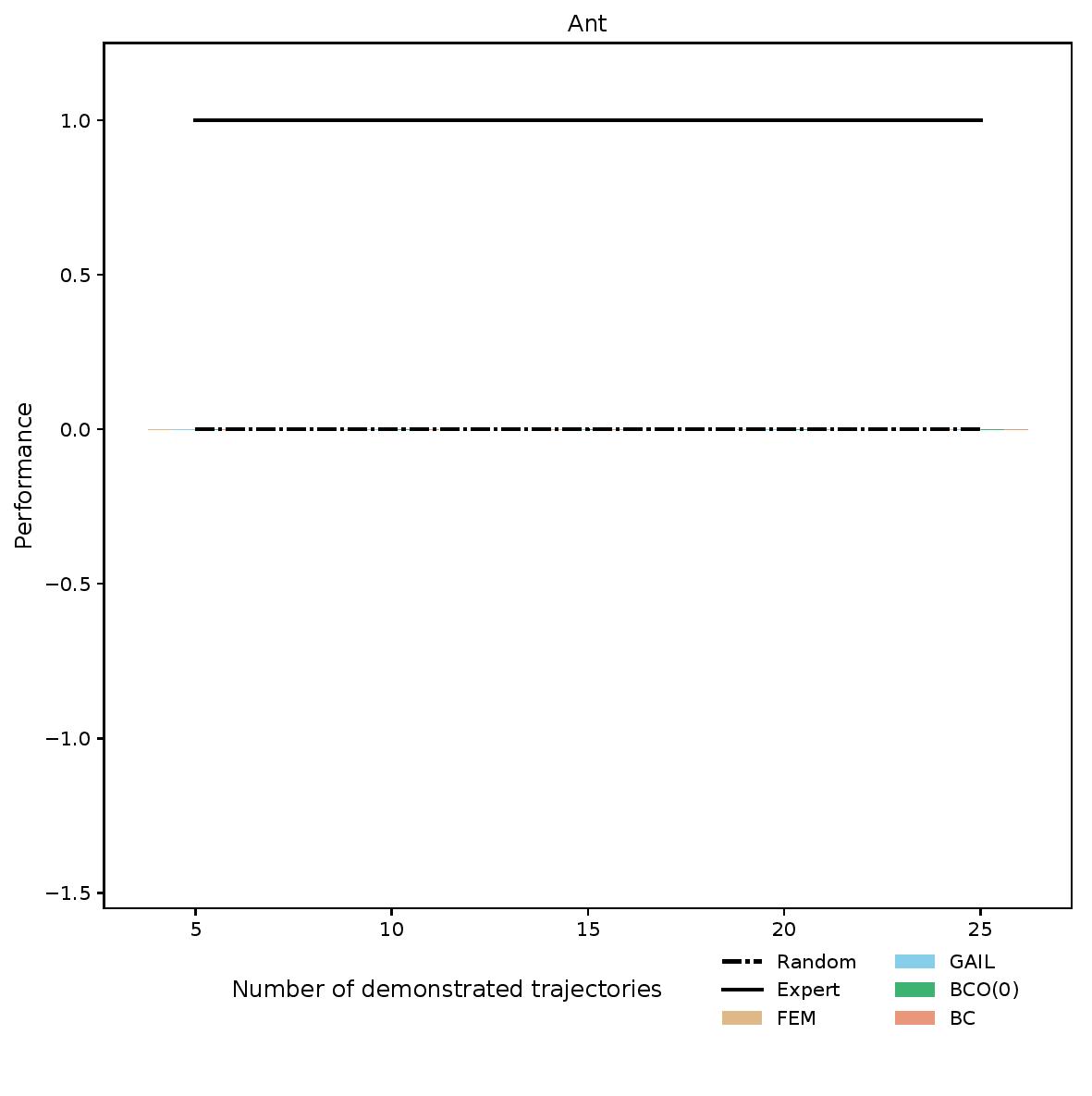 8
BCO(α)
idea: learn a better model by gathering more experience









	generate more experience using latest policy
	α controls amount of extra experience gathered
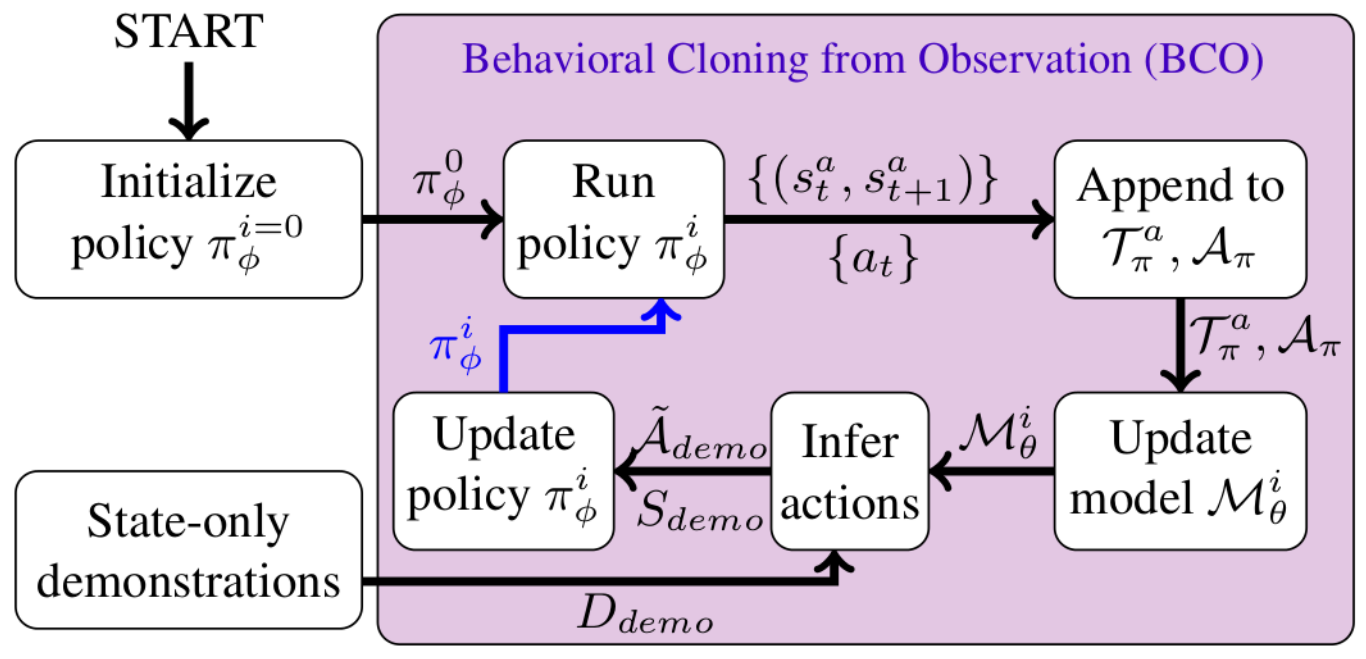 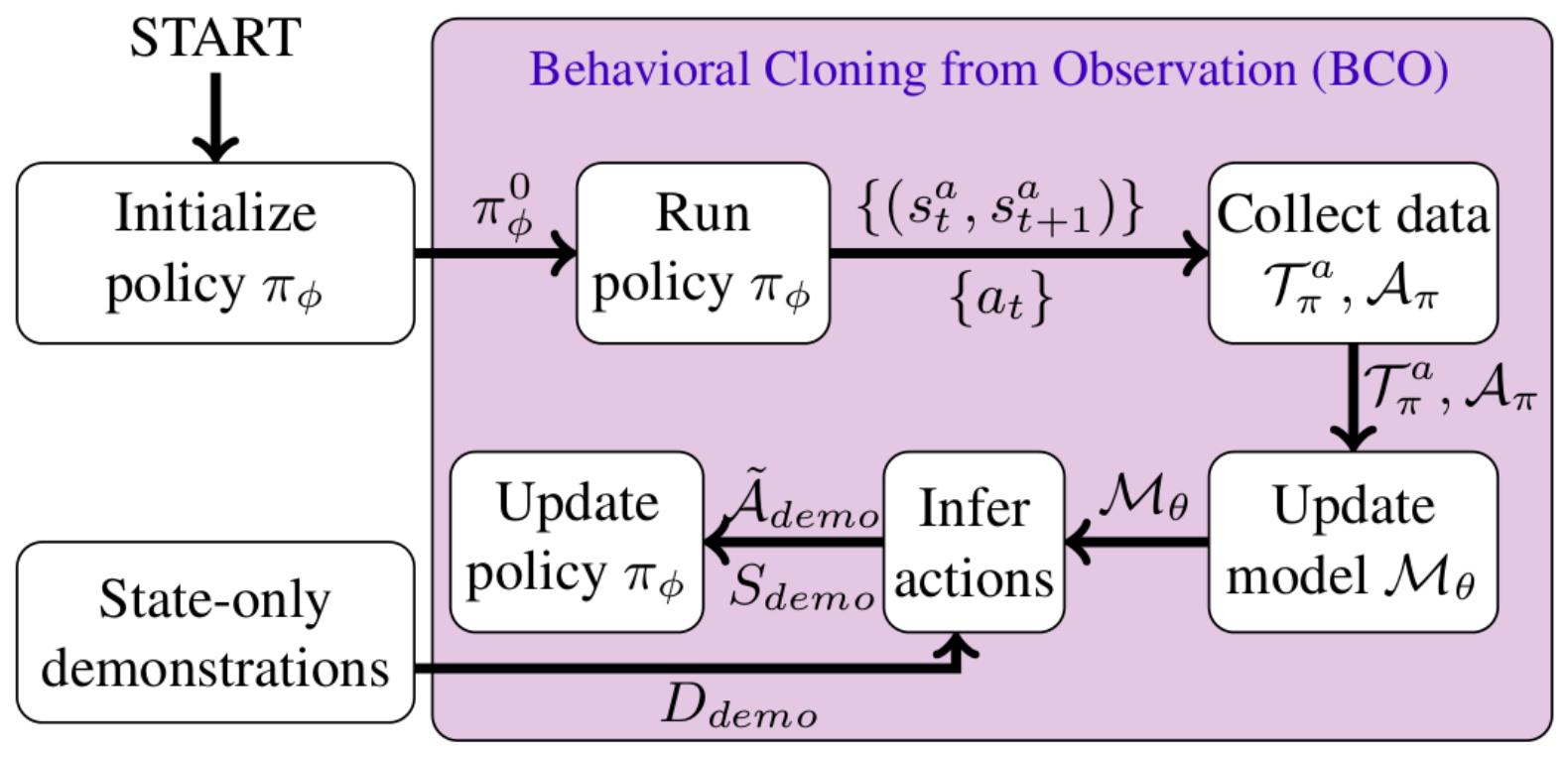 9
Time to Imitation
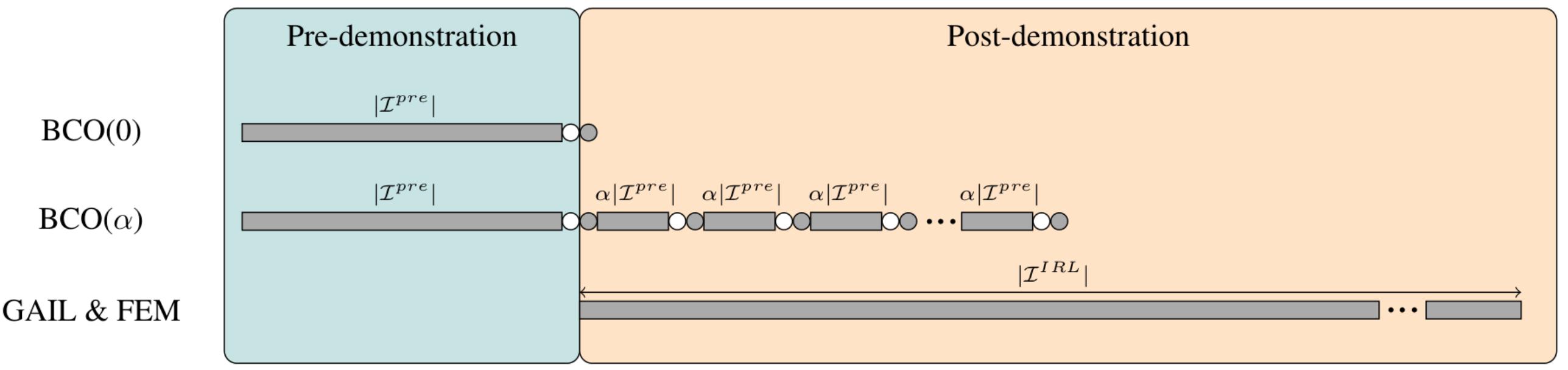 time, interactions, cost, …
10
Results
varying α
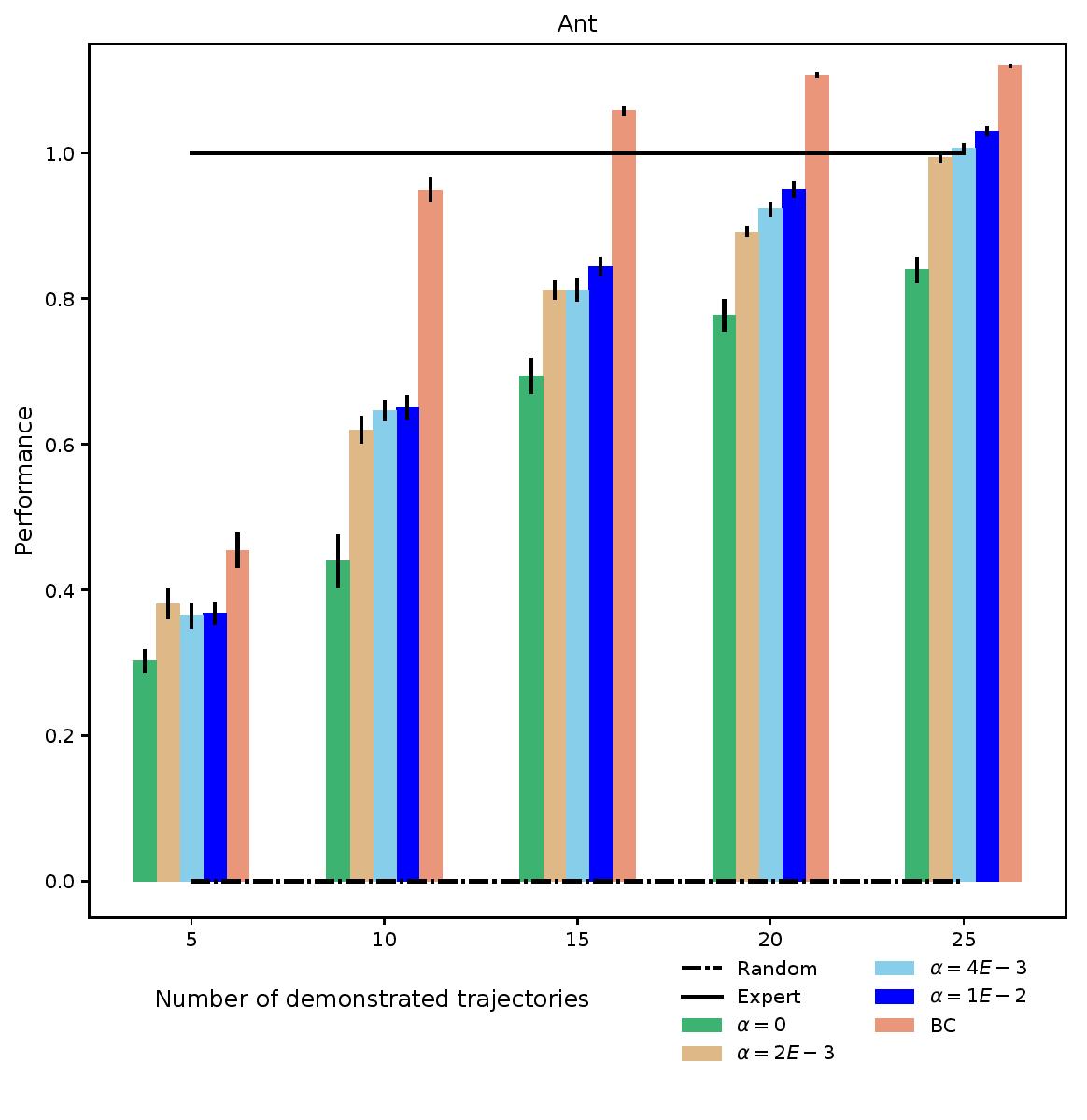 11
Related Work
Sermanet et al. "Time-contrastive networks: Self-supervised learning from multi-view observation." CVPR 2017.
Liu et al. "Imitation from observation: Learning to imitate behaviors from raw video via context translation." ICRA 2018.
Gupta et al. “Learning invariant feature spaces to transfer skills with reinforcement learning.” ICLR 2017.
12
Summary
can we bring the benefits of behavioral cloning to imitation from observation?
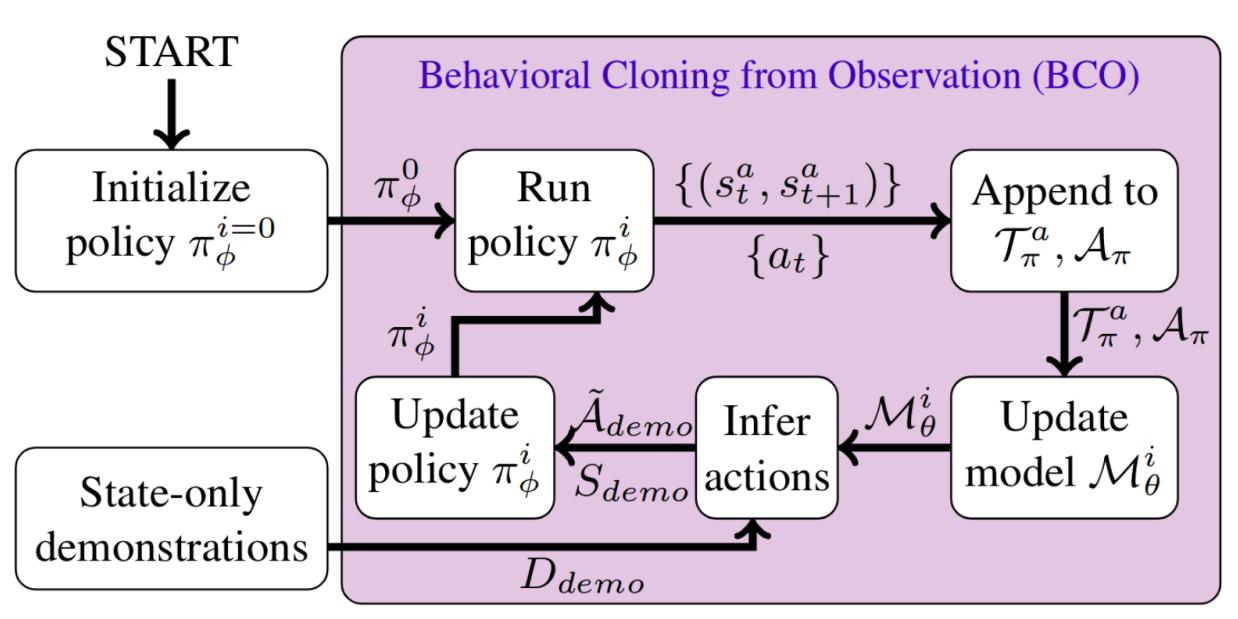 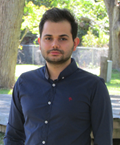 Faraz Torabi
faraztrb@cs.utexas.edu
13